МО вчителів інформатики
14.01.2016 року
Підсумки роботи МО вчителів інформатики за 
І семестр 2015-2016 н.р.
ІІ етап Всеукраїнської олімпіади з ІКТ
Кількість учнів ІІ етапу:
198 (7-11 клас)

Кількість переможців:
59

Кількість учасників ІІІ етапу:
60
Підсумки роботи МО вчителів інформатики за 
І семестр 2015-2016 н.р.
ІІ етап Всеукраїнської олімпіади з інформатики
Кількість учнів ІІ етапу:
182 (6-11 клас)

Кількість переможців:
56

Кількість учасників ІІІ етапу:
107
Порядок проведення Державної підсумкової атестації у 2015-2016 н.р.
 
основна -  1-10 червня 

старша -  16-30 травня 

Наказ МОН № 940 від 16.09.15 року «Про проведення державної підсумкової атестації учнів (вихованців) у системі загальної середньої освіти у 2015/2016 навчальному році»

Наказ МОН № 1050 від 08.10.15 року «Про внесення змін до наказу Міністерства освіти і науки України від 16 вересня 2015 року № 940»
Перелік навчальних предметів, з яких проводиться державна підсумкова атестація випускників загальноосвітніх навчальних закладів III ступеня у 2015/2016 навчальному році
Джерела для завантаження матеріалів для проведення
Державної підсумкової атестації  у 2015-2016 н.р.
 
 
Osvita.ua  Середня освіта  Державна підсумкова атестація  
Збірники завдань ДПА у старшій школі (11 клас) 
 
http://mmk.edu.vn.ua 
Державна підсумкова атестація
ЗНО 2016

Реєстрація осіб для проходження пробного зовнішнього незалежного оцінювання здійснюватиметься 
з 5 січня до 30 січня 2016 року

02 квітня 2016 року – з української мови і літератури;

09 квітня 2016 року – з англійської мови, біології, географії, іспанської мови, історії України, математики, німецької мови, російської мови, фізики, французької мови, хімії.
ЗНО 2016

Реєстрація осіб для проходження зовнішнього незалежного оцінювання здійснюватиметься 
з 1 лютого до 4 березня 2016 року


Кожен зареєстрований учасник зовнішнього незалежного оцінювання матиме право на складання тестів не більше як із чотирьох навчальних предметів.
ВРЦОЯО
http://www.vintest.org.ua/
Строки проведення тестувань з усіх предметів:
Джерела для завантаження матеріалів для підготовки та реєстрації  ЗНО у 2015-2016 н.р.
 
Osvita.ua ЗНО 
Програми ЗНО 
ЗНО онлайн 
 
Osvita.ua ЗНО  Підготовка до ЗНО 
ЗНО з фізики (з предметів)
 
http://vintest.org.ua/  
Реєстрація до ЗНО
Готуємось до ЗНО з фізики 
 
http://testportal.gov.ua/ 
Підготовка до ЗНО

http://mmk.edu.vn.ua/Зовнішнє незалежне оцінювання
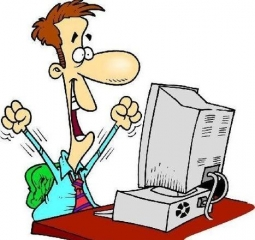 Безкоштовні он-лайн курси з Computer Science
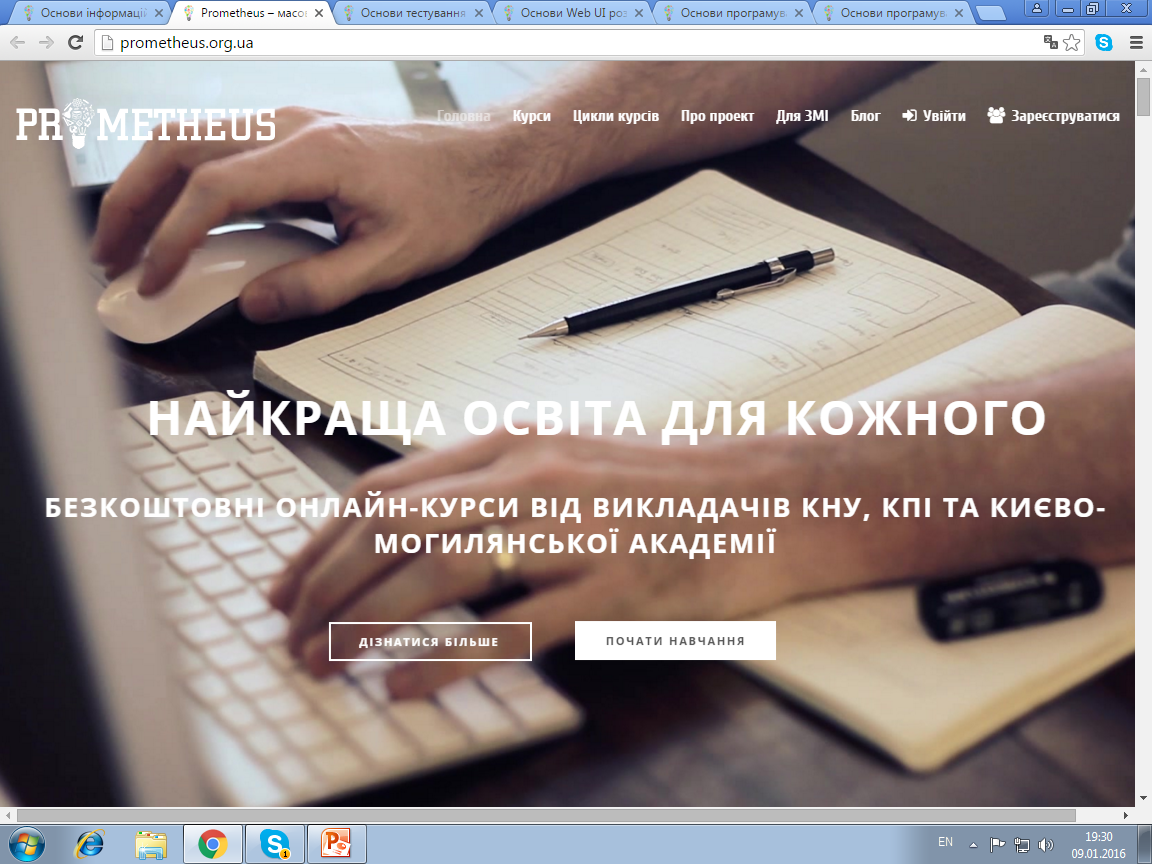 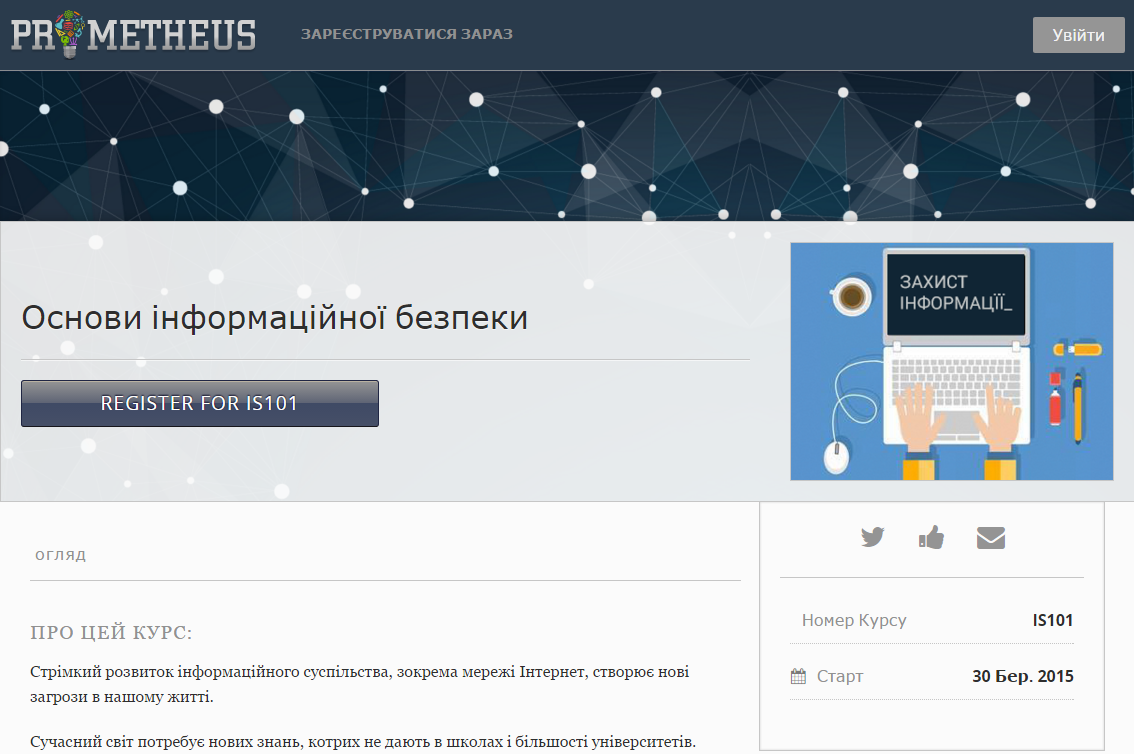 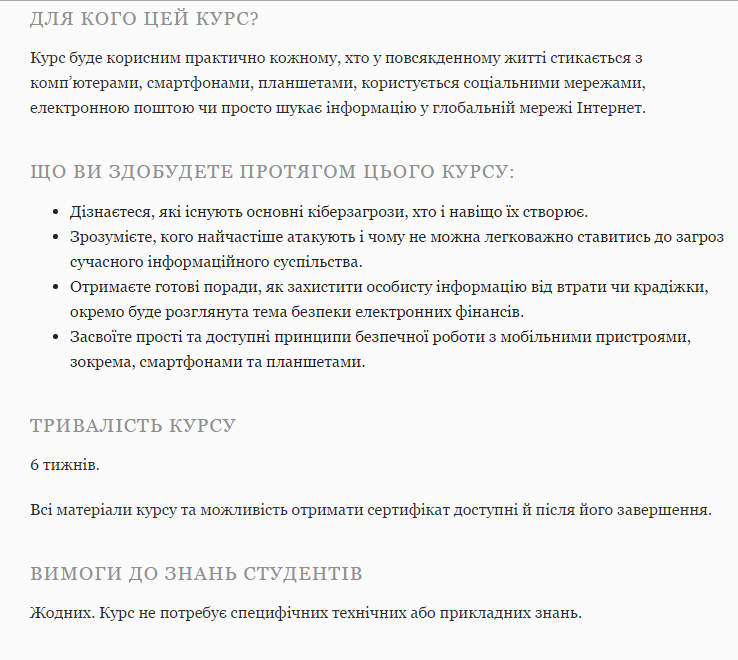 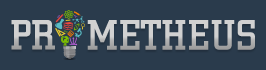 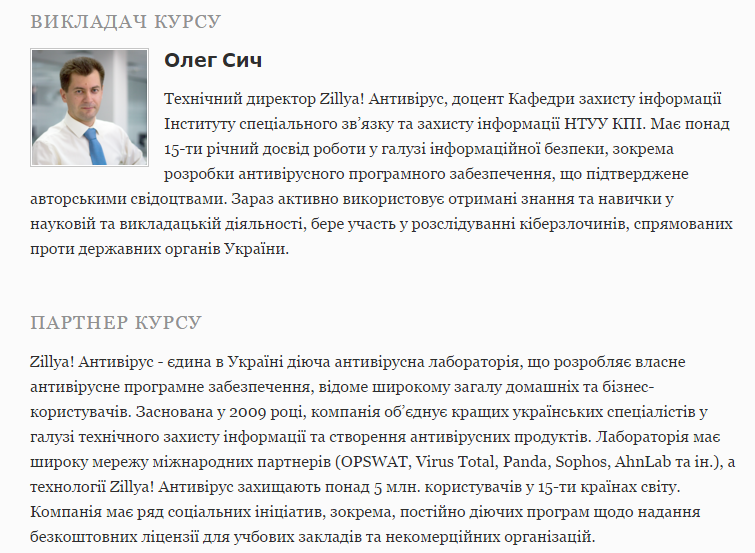 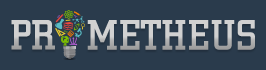 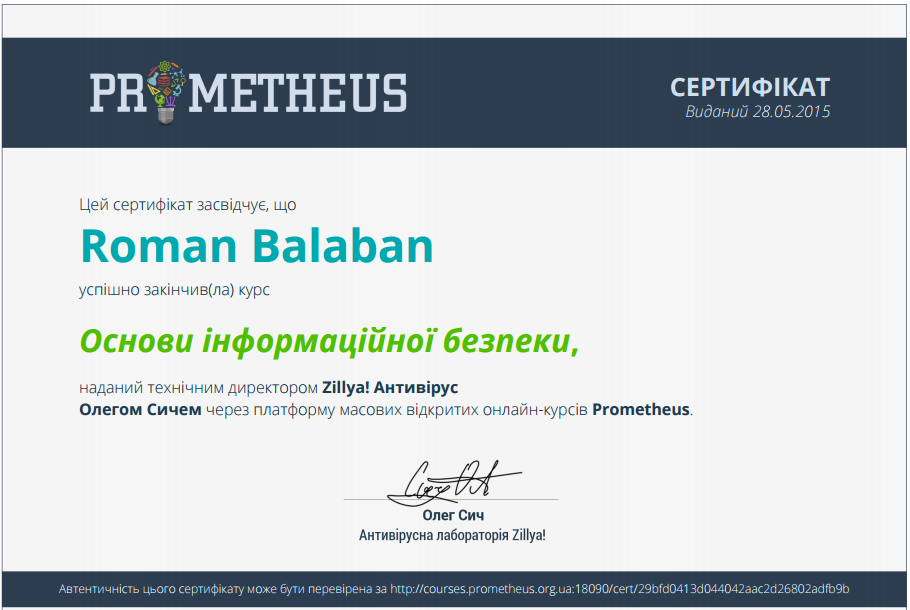 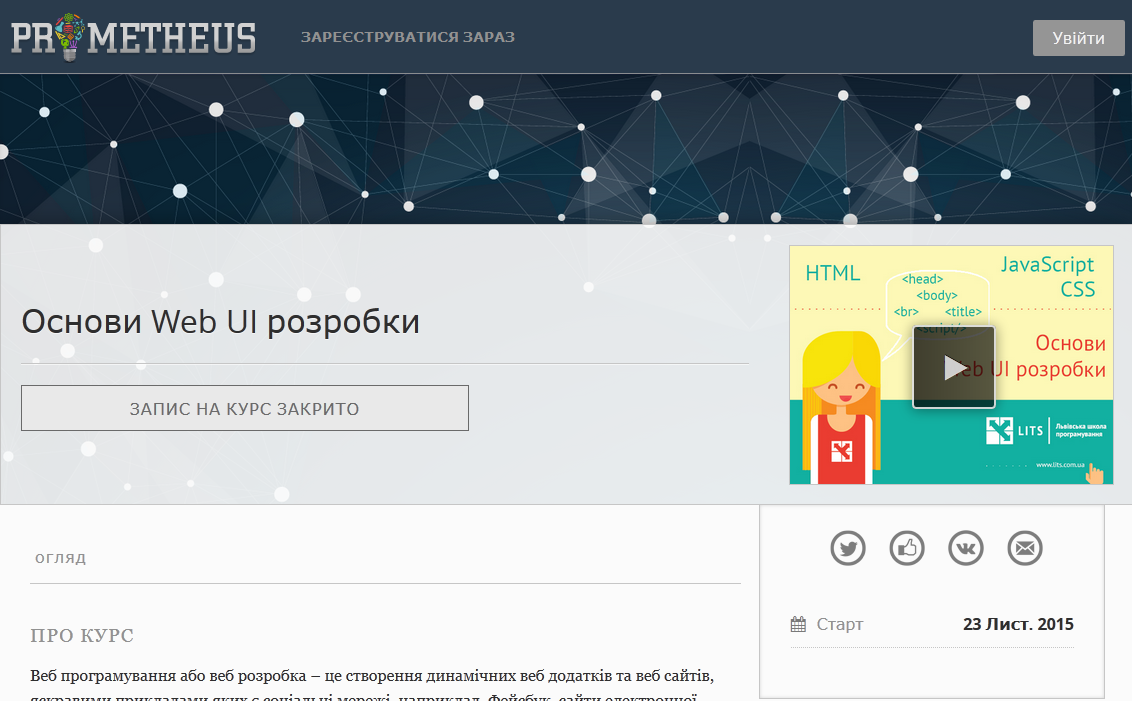 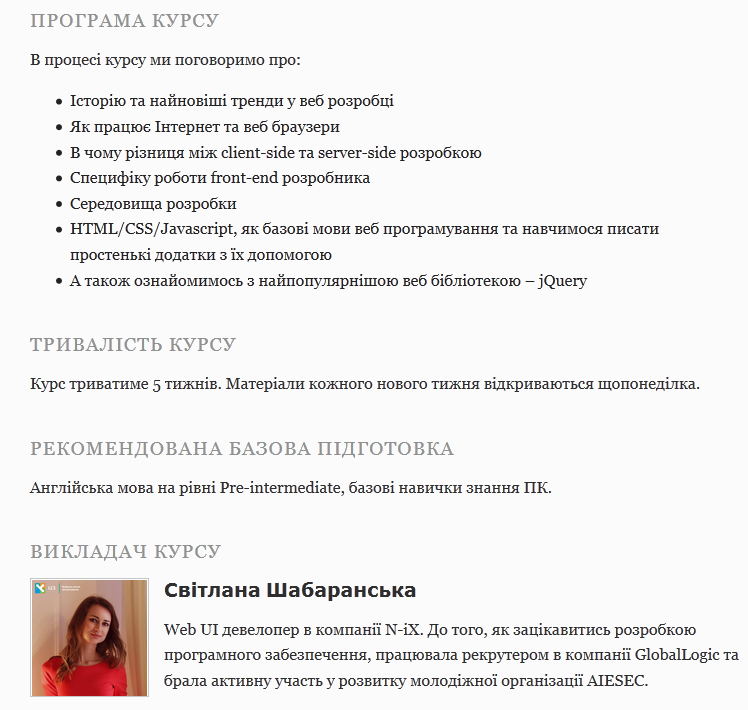 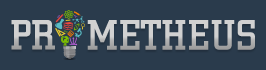 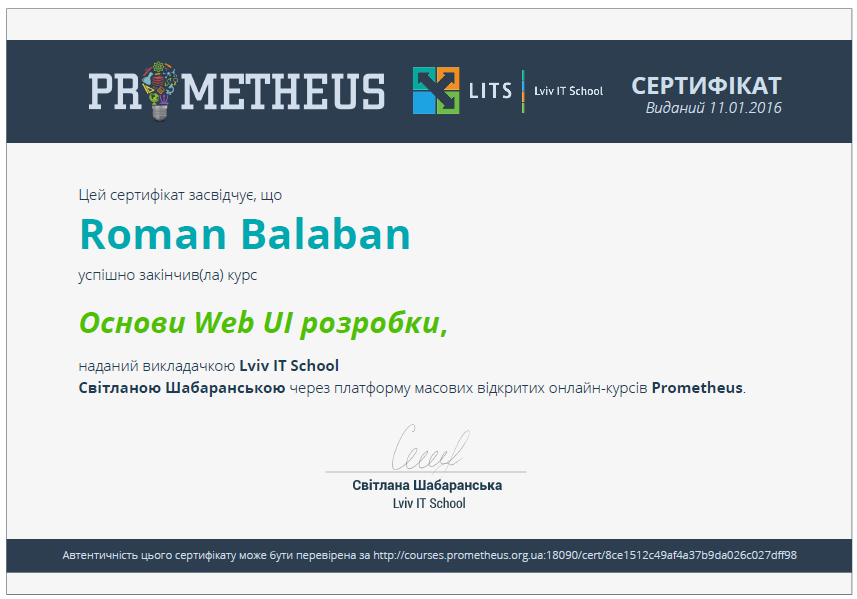 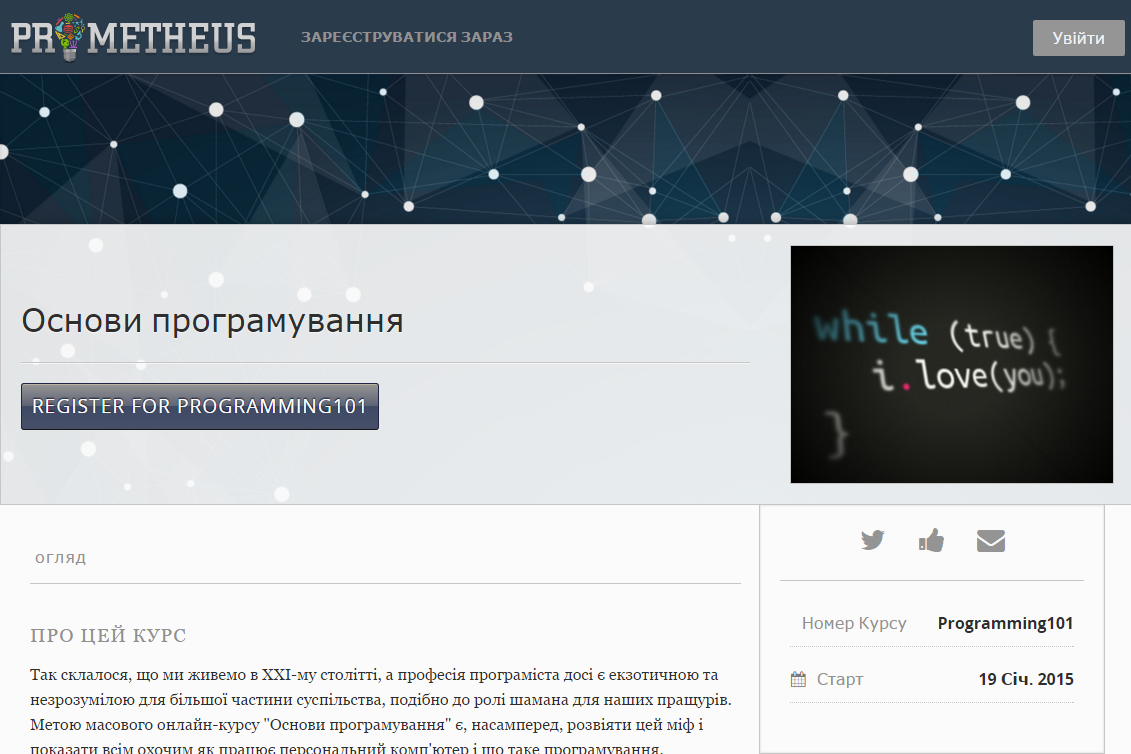 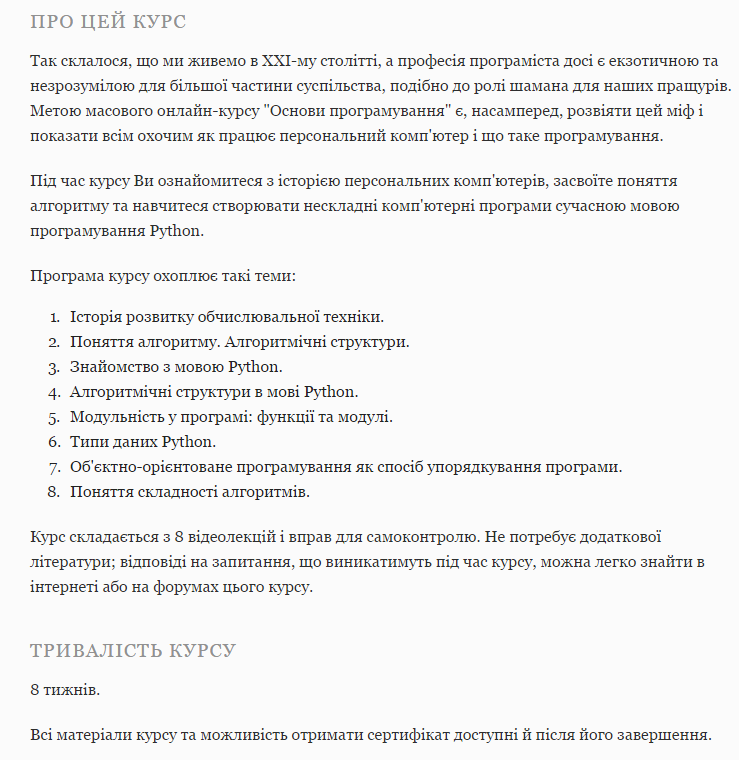 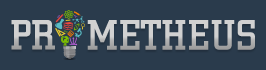 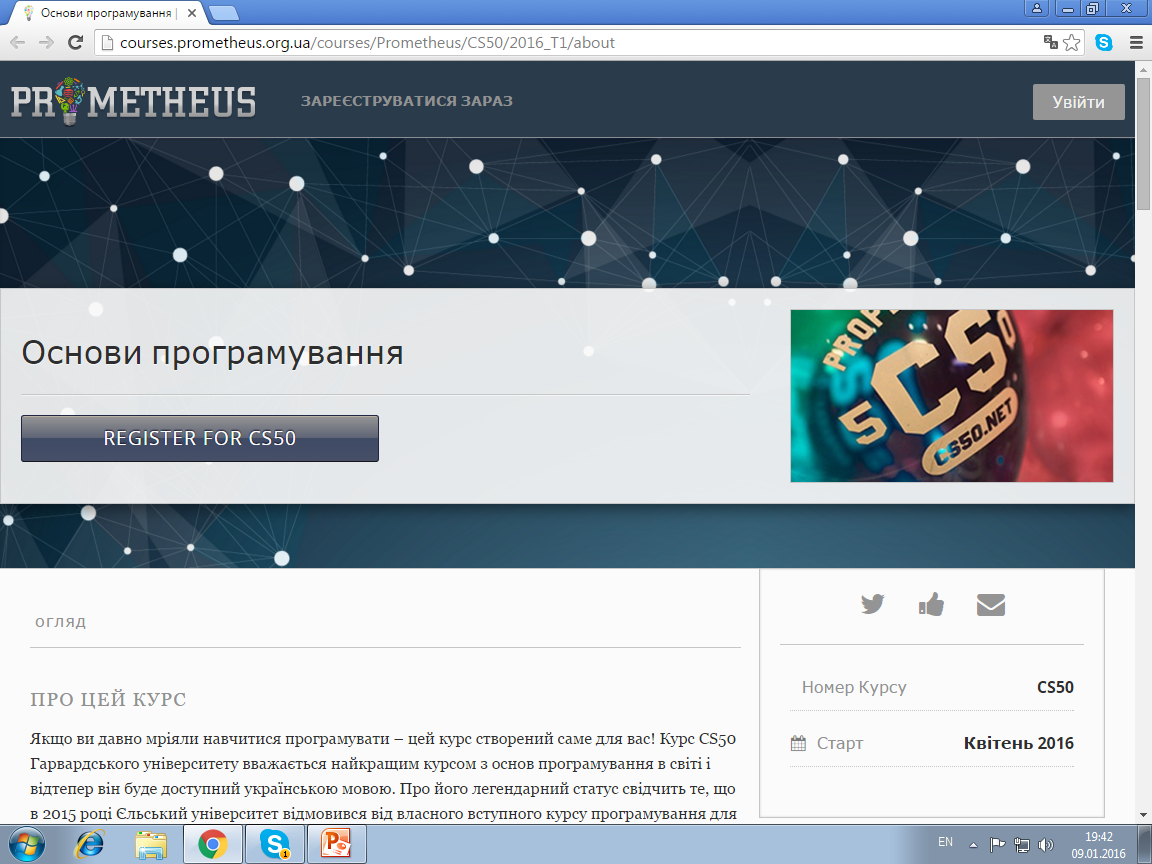 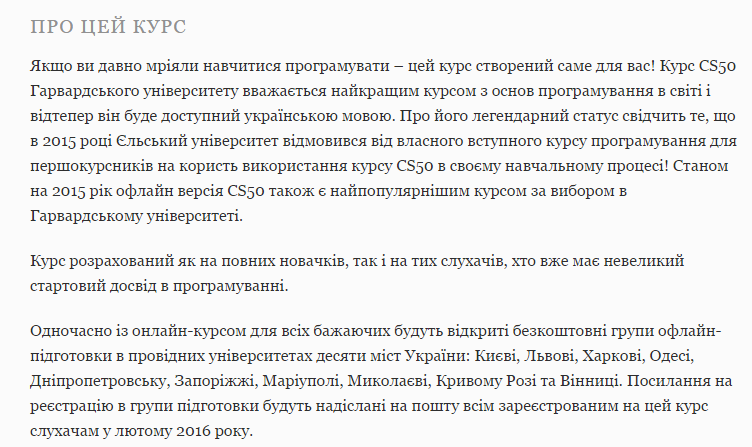 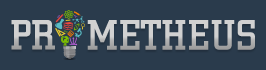 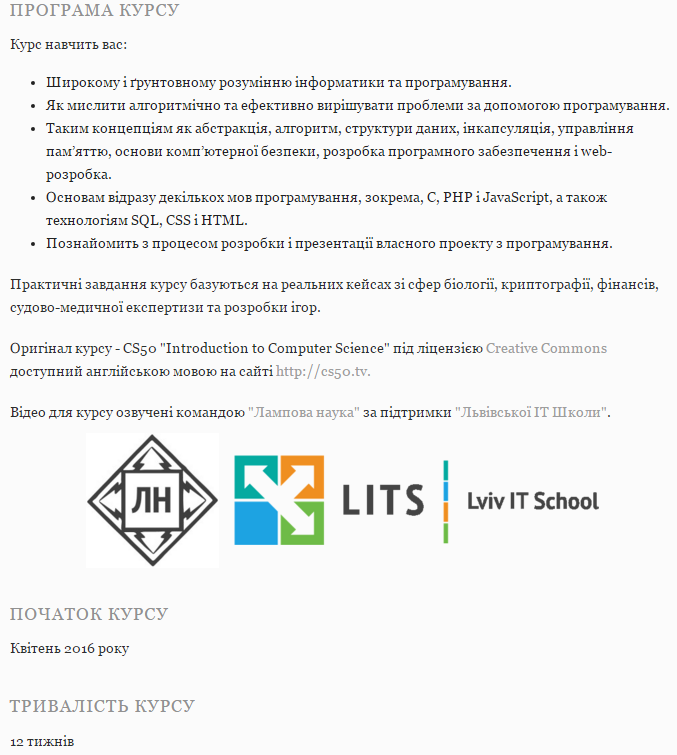 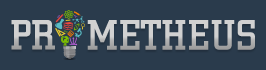 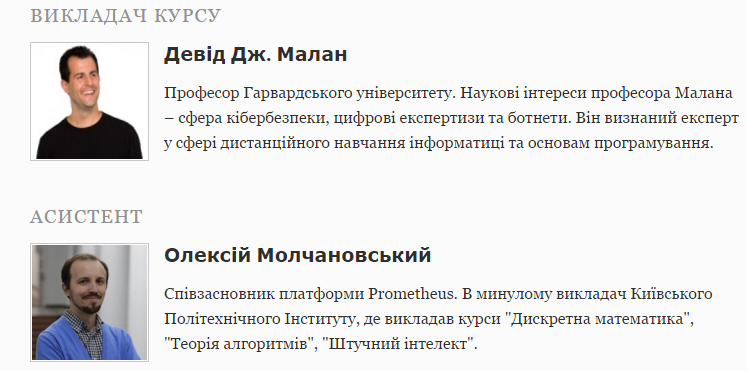 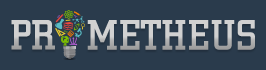 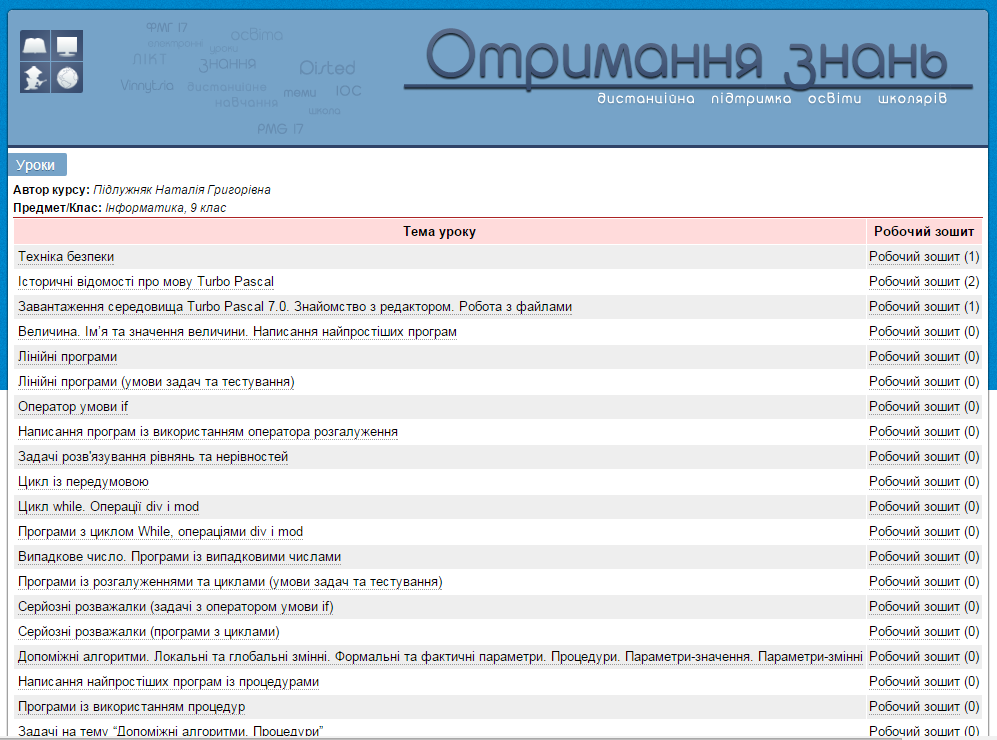 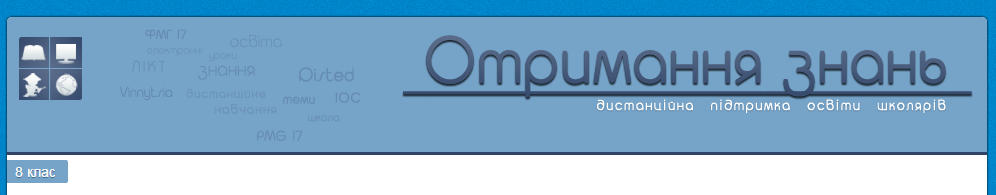 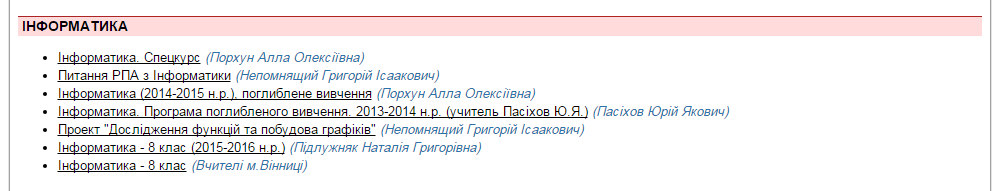 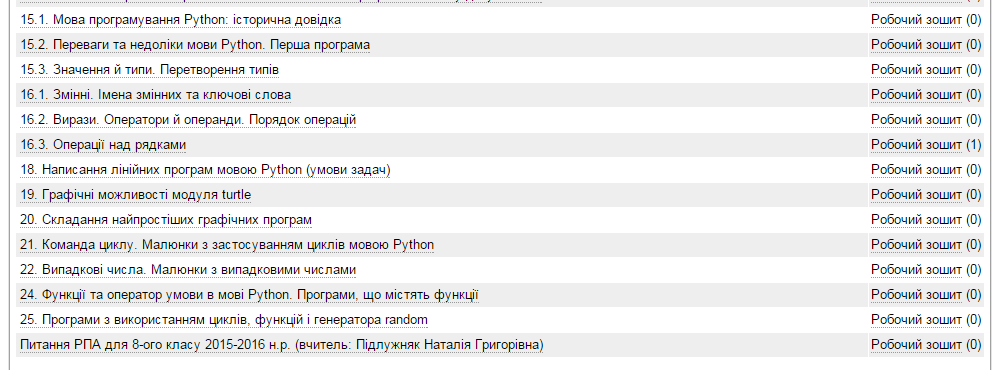 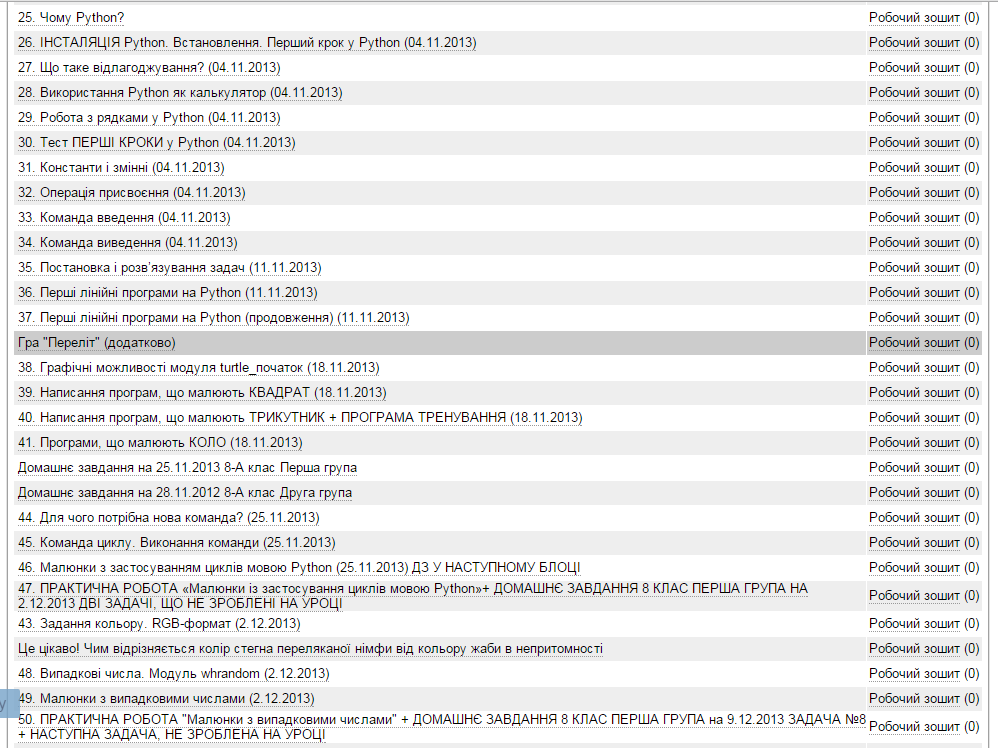 Проект програми з інформатики 5-9 клас